police leadership in public health: what do we get?
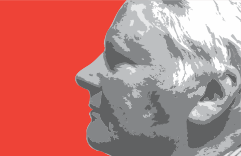 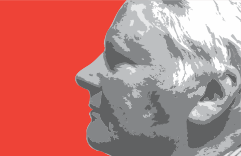 Semeion Research Center for the Science of Communication
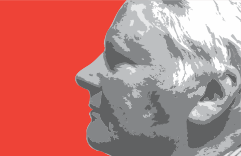 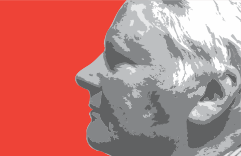 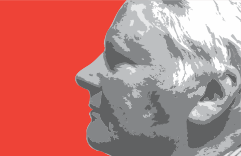 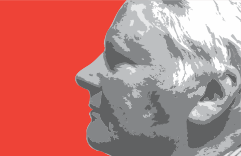 Police Leadership in Public Health What Do We Get? Workshop 11-13 December 2013
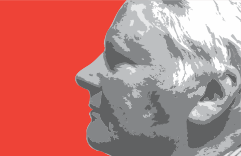 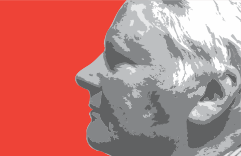 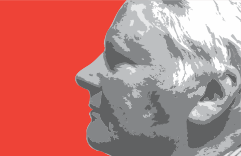 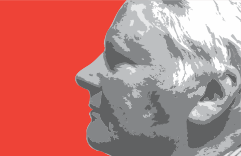 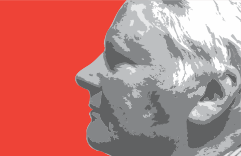 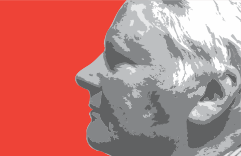 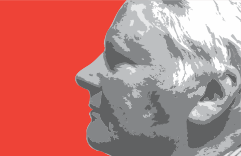 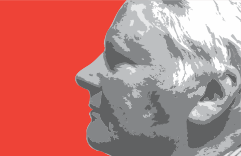 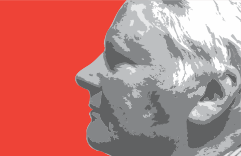 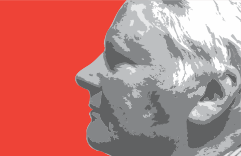 G e o f f r e y  M O N A G H A N
reduction in crime
Methadone maintenance treatment programmes are very effective in reducing acquisitive crime rates, opiate consumption and heroin supply offences

    See, for example: Jeremy Coid, J., Carvell, A.,  Kittler, Z., Healey, A. and
      Henderson, J. (2000) Opiates, Criminal Behaviour and Methadone Home  
      Office, London.
Police Leadership in Public Health What Do We Get? Workshop 11-13 December 2013
G e o f f r e y  M O N A G H A N
reduction in opiate           overdose deaths
Supporting ‘take-home-naloxone’ – ‘Good Samaritan’ laws 

Training police officers to administer naloxone

First Aid Training – recruits and top-up training

Treating drug swallowing as a medical emergency requiring hospitalisation
Police Leadership in Public Health What Do We Get? Workshop 11-13 December 2013
G e o f f r e y  M O N A G H A N
reduction in HIV and hepatitis
NSPs are effective in preventing HIV and hepatitis B and C
Police Leadership in Public Health What Do We Get? Workshop 11-13 December 2013
G e o f f r e y  M O N A G H A N
improved public image
Supporting, and being seen to support public health programmes, will help improve the standing of the Royal Malaysia Police
Police Leadership in Public Health Workshop 11-12 December 2013
G e o f f r e y  M O N A G H A N
bolster informant network
Being ‘nice’ to drug users (particularly those who inject drugs) works wonders in terms of gleaning intelligence and recruiting informants
Police Leadership in Public Health Workshop 11-12 December 2013
G e o f f r e y  M O N A G H A N
cost savings
Crime reduction on the cheap (methadone maintenance treatment)

Reduction in the number of investigations into drug overdose deaths 

Reduction in the fear of crime (e.g. people who inject drugs using NSPs instead of going to pharmacies hassling staff for syringes and injecting paraphernalia)
Police Leadership in Public Health Workshop 11-12 December 2013
G e o f f r e y  M O N A G H A N
G e o f f r e y  M o n a g h a n